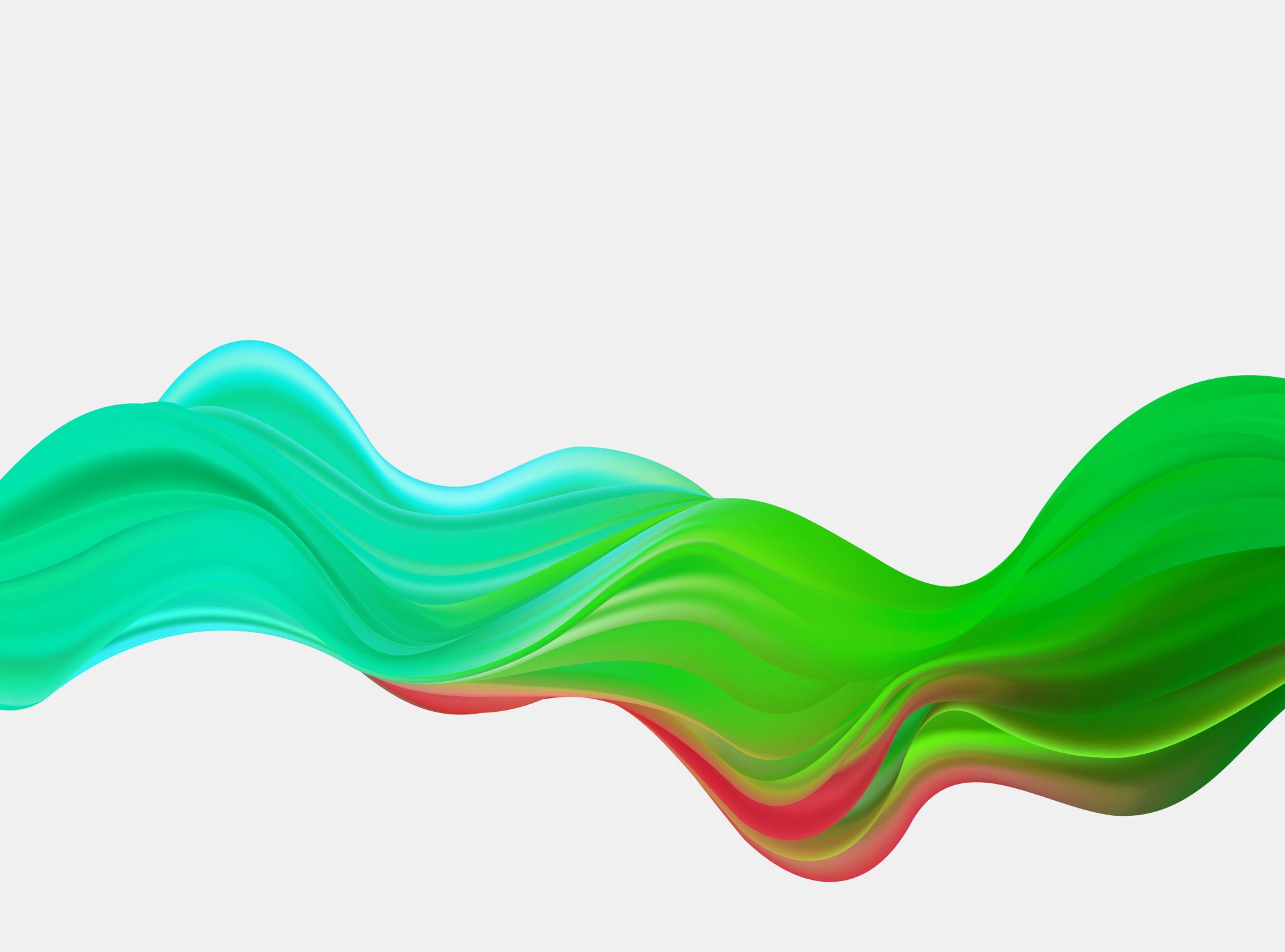 Harvey Milk
Student Support & Attendance Services
Human Relations, Diversity & Equity
Welcome: Would you rather....
Objectives
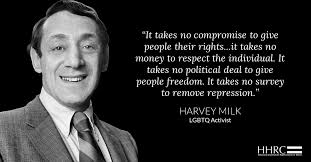 Who was Harvey Milk?
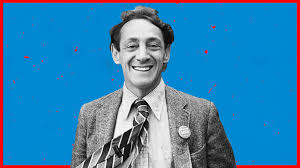 Harvey Bernard Milk (May 22, 1930 – November 27, 1978) was a middle-class Jewish kid from New York whose grandfather founded a synagogue. 
Milk was the first openly gay elected official in California.  He was elected to the San Francisco Board of Supervisors.
Although he was the most pro-LGBT politician in the United States at the time, politics and activism were not his early interests.
He was neither open about his sexuality nor civically active until he was 40, after his experiences in the counteractive movement of the 1960's
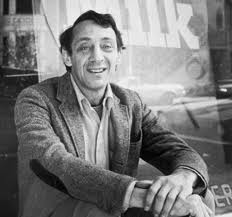 Who was Harvey Milk?
Milk served almost eleven months in office, during which he sponsored a bill banning discrimination in public accommodations, housing, and employment on the basis of sexual orientation.

The Supervisors passed the bill by a vote of 11–1, and it was signed into law by Mayor George Moscone.
November 27, 1978
Dan White was a disgruntled employee who had quit his job in a fit of anger. 
On November 27, 1978, he snuck into city hall and shot and killed Mayor George Moscone then Harvey Milk.
The Twinkie defense
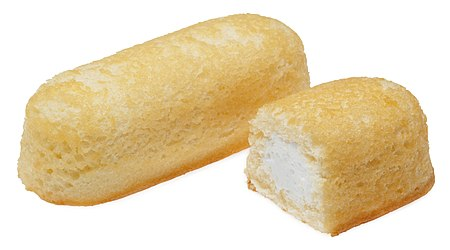 White's defense was that he suffered diminished capacity from eating Twinkies and other sugary foods.

Dan White was convicted of voluntary manslaughter
How Harvey Milk Changed the Gay Rights Movement
[Speaker Notes: 13:42 minutes

https://youtu.be/69xLk1nn5z4]
May 22 is Harvey Milk Day in LAUSD. What do you think is the most important thing Harvey Milk did for LGBTQ+ people?
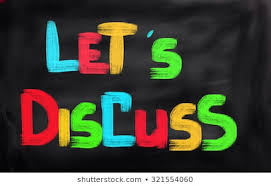 Flashback: Meet San Francisco Supervisor Harvey Milk
[Speaker Notes: https://youtu.be/O9iYasWREzE

5:07]
Did you know who Harvey Milk was before this presentation?

What are 2 things you learned about Harvey Milk?

Do you think this history is important for students to learn?
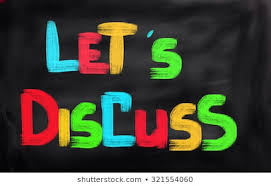 Check out
Which is better?
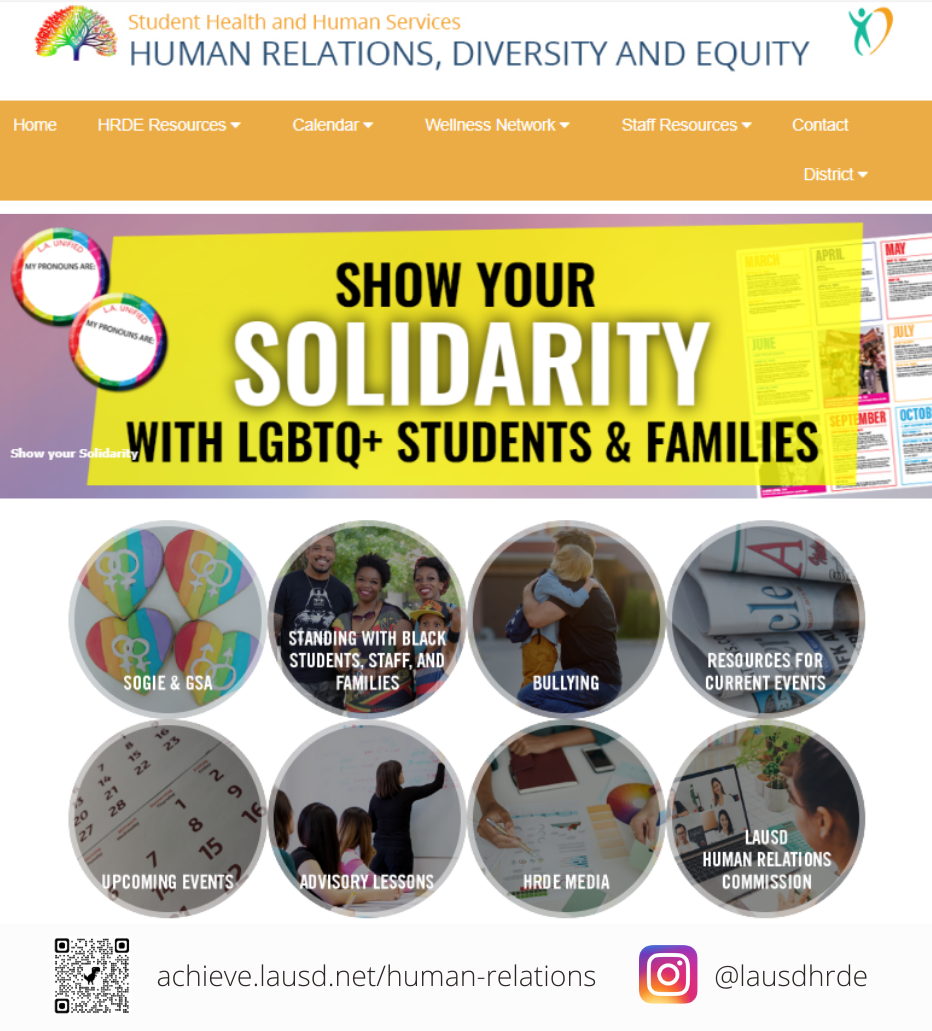 Human Relations, Diversity & Equityhttps://www.lausd.org/human-relations
Teacher Feedback Survey
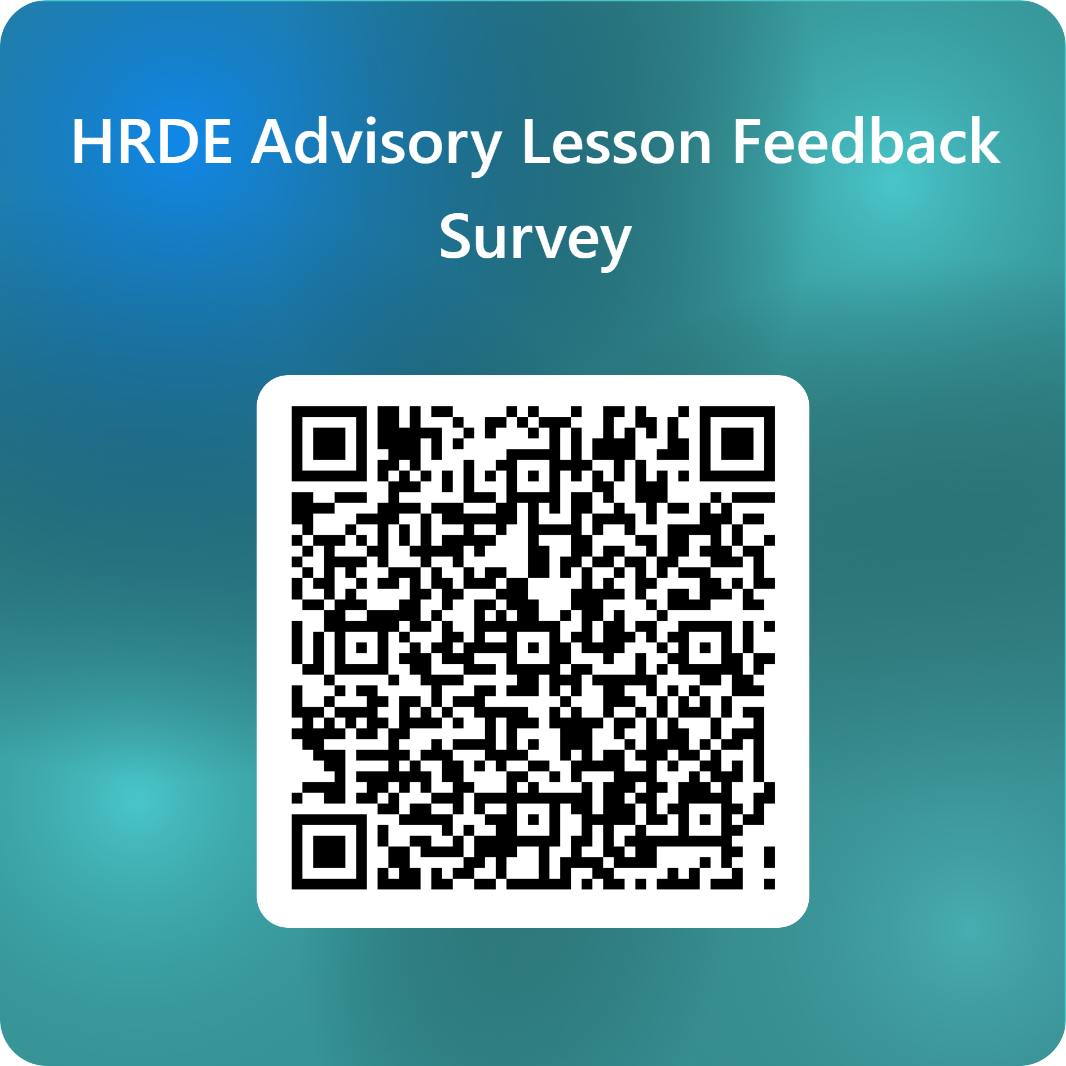 [Speaker Notes: Teacher, please scan the QR code or click the link to complete a brief survey: 
https://forms.office.com/r/i9UqyyxzTT]